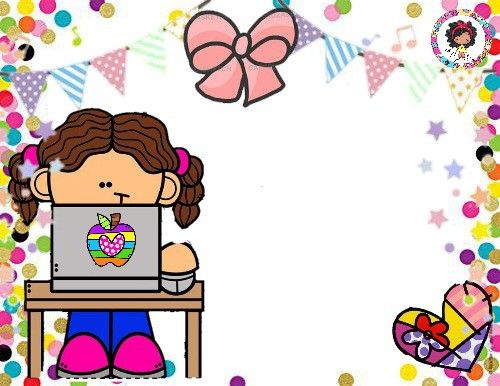 Planeación
Aprende en casa  




17 al 21 de mayo 
Natalia Guadalupe Torres Tovar
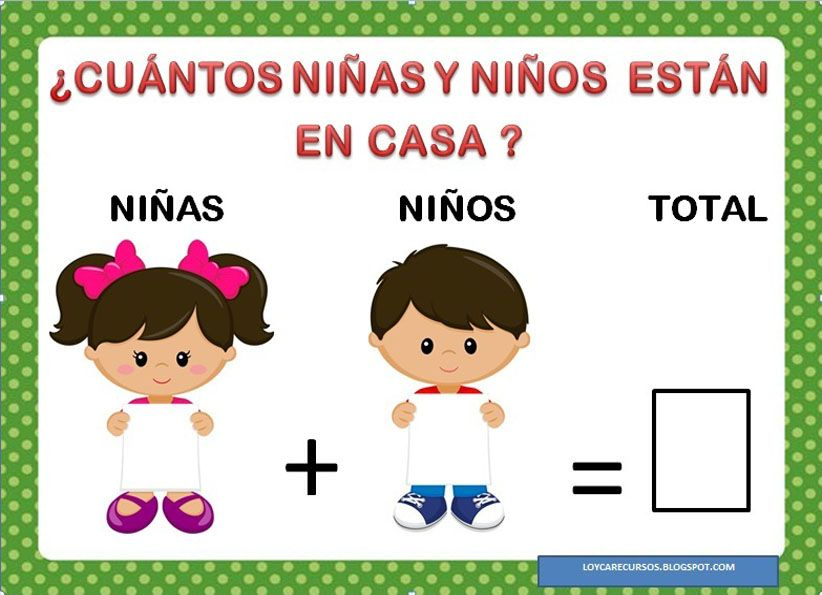 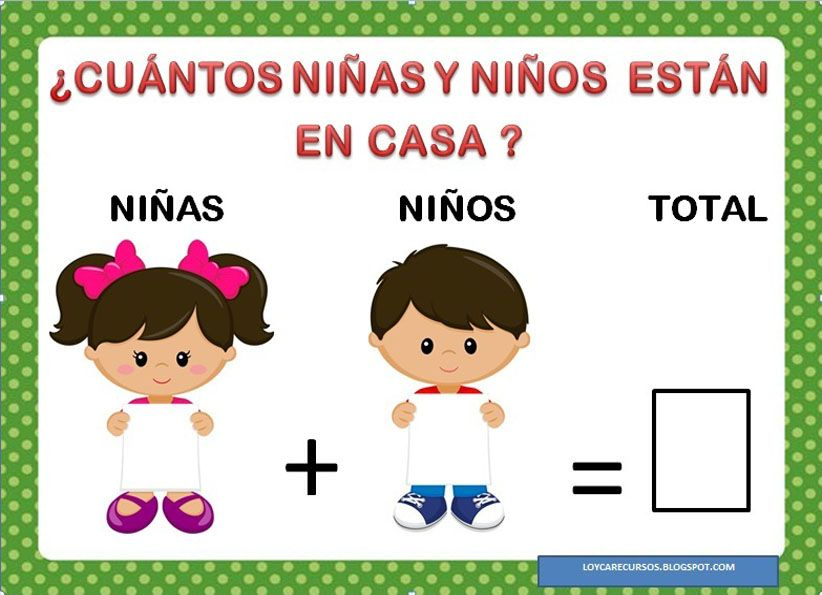 Pase de lista
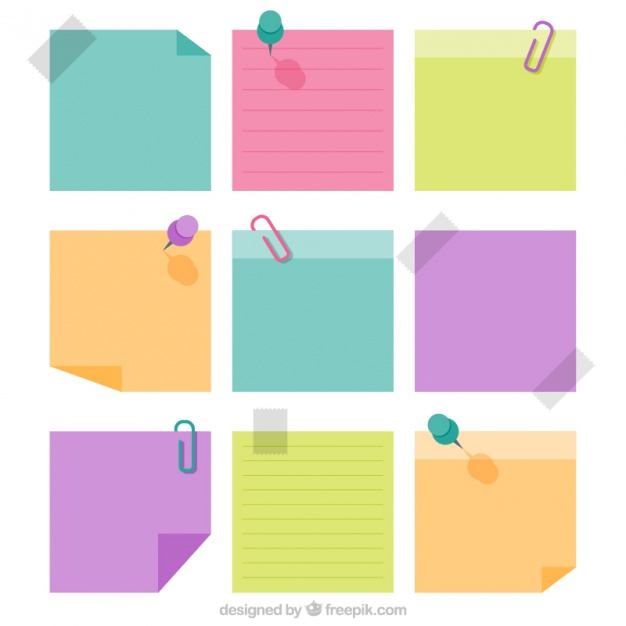 Lunes 
Enviar un stiker referente a educación
Martes 
Enviar un emoji de lápiz con el nombre del estudiante
Todos los días se realizara diferente dinámica para pasar lista
Miércoles
Enviar un emoji de manzana y un lápiz
Jueves  
Enviar el nombre del niño o la niña
Viernes  
Enviar un stiker referente a educación
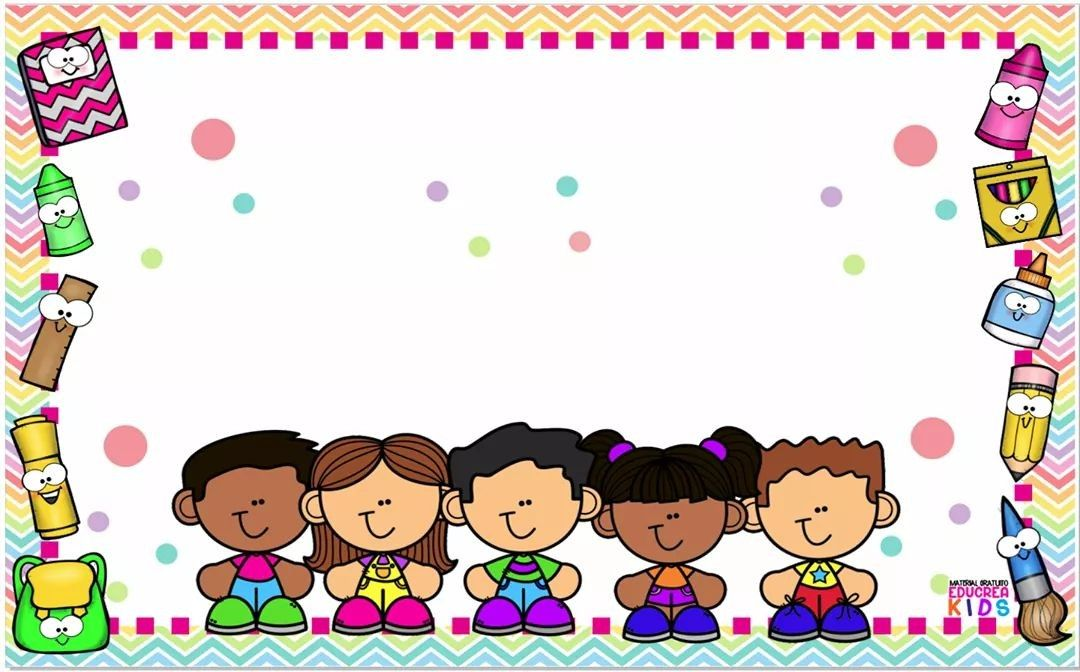 Lunes 17 de Mayo 
Educación Socioemocional
Aprendizaje esperado:
Realiza por sí mismo acciones de cuidado personal, se hace cargo de sus pertenencias y respeta las de los
demás.
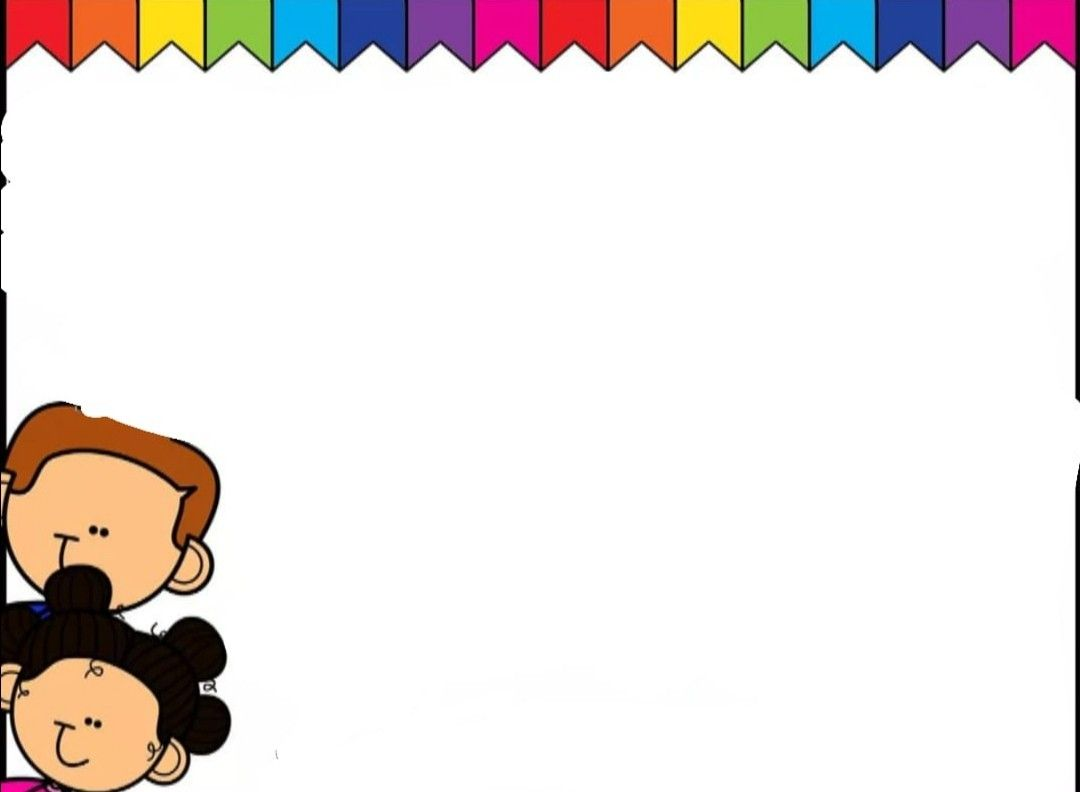 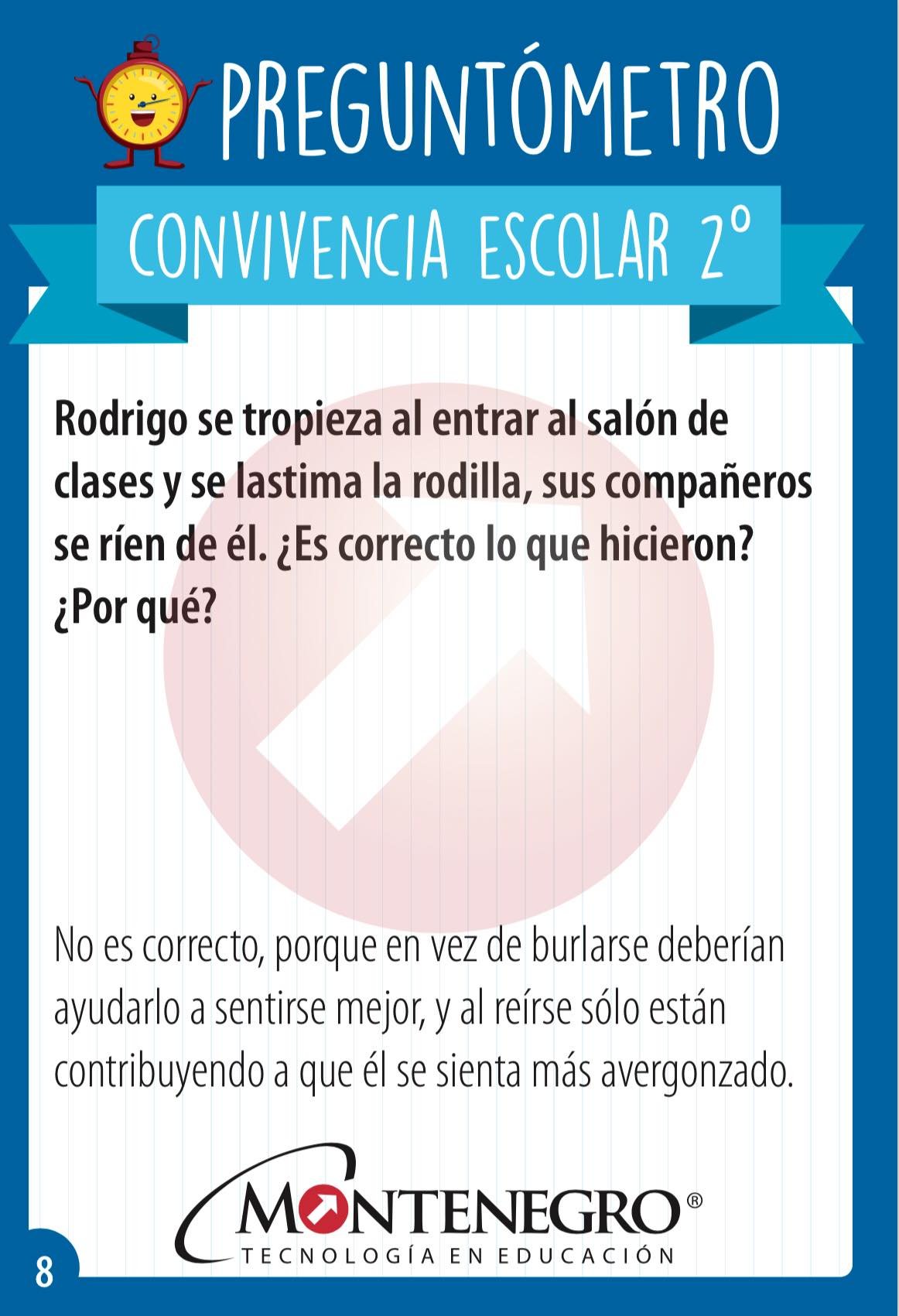 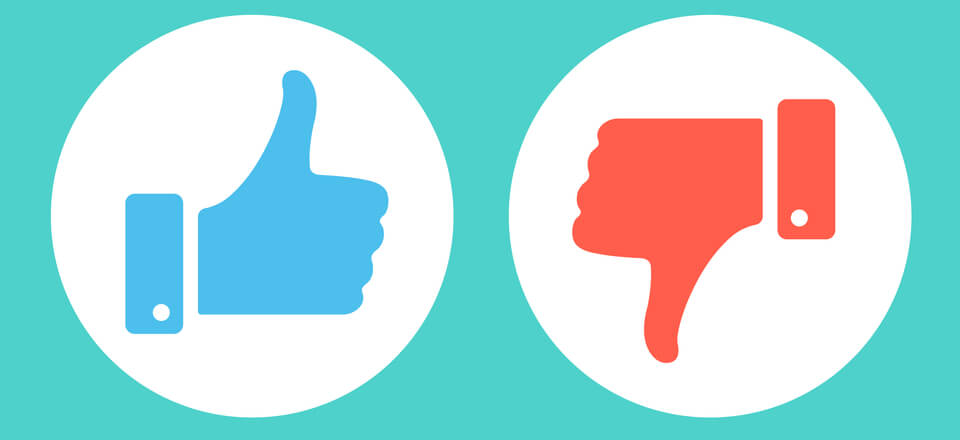 Hoy Mateo se ha levantado, pero no ha tendido su cama, ni cepillado sus dientes y quiere salir a jugar con sus amigos
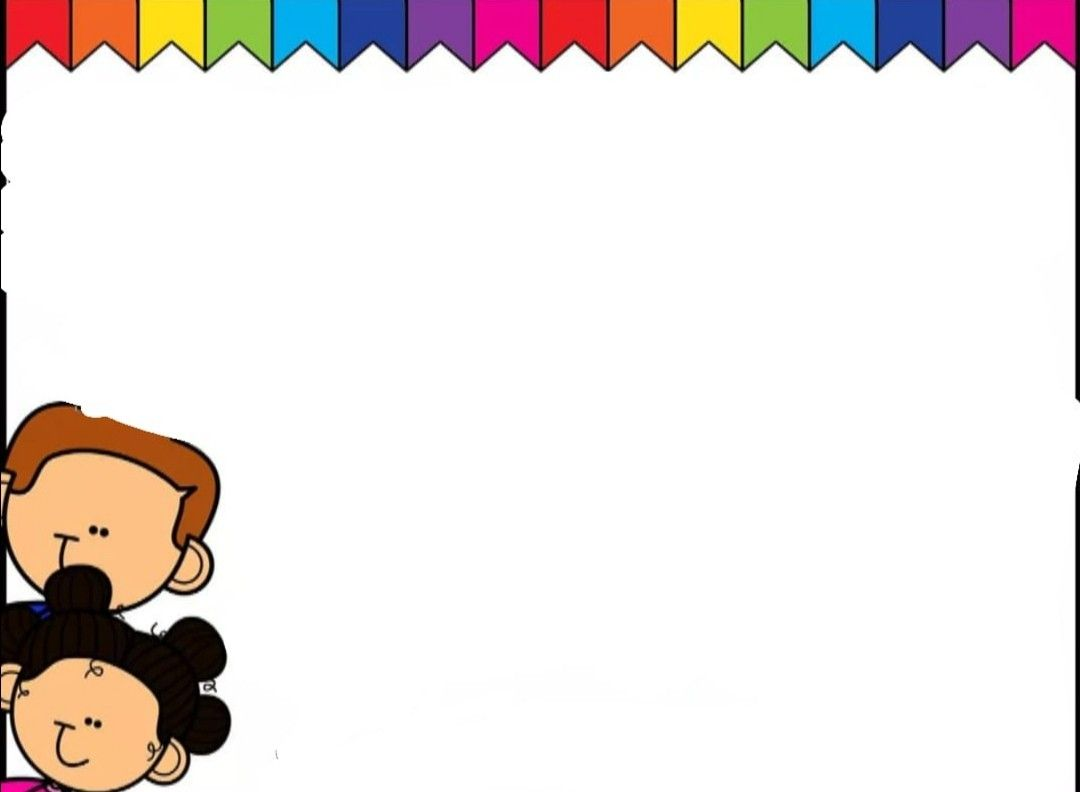 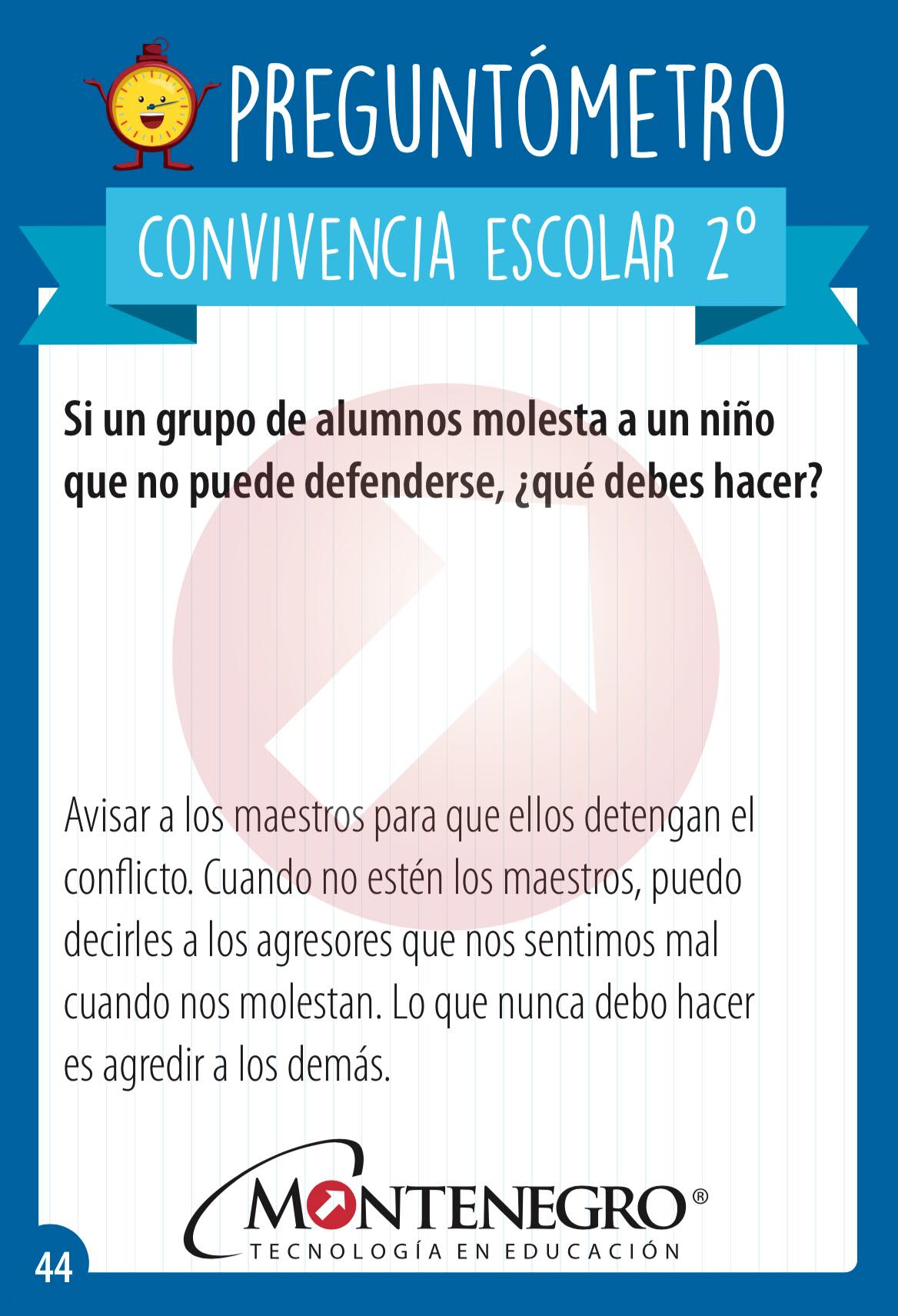 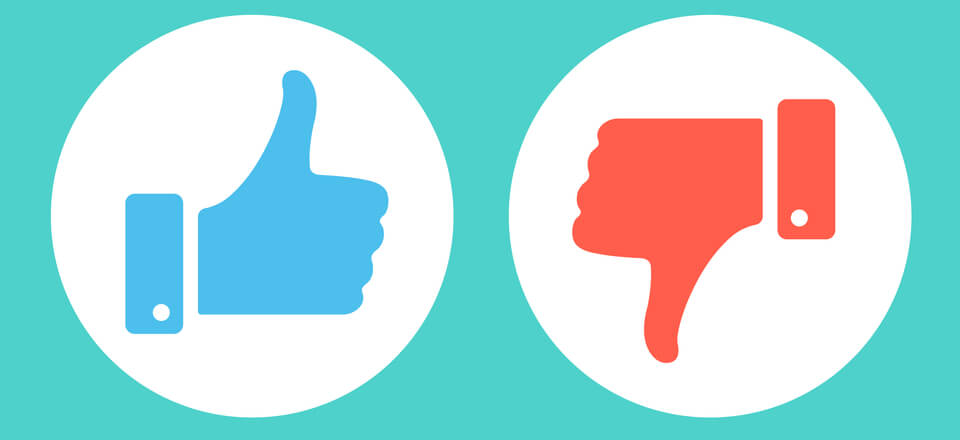 Miguel quiere salir a jugar, pero está haciendo frio y no lleva suéter
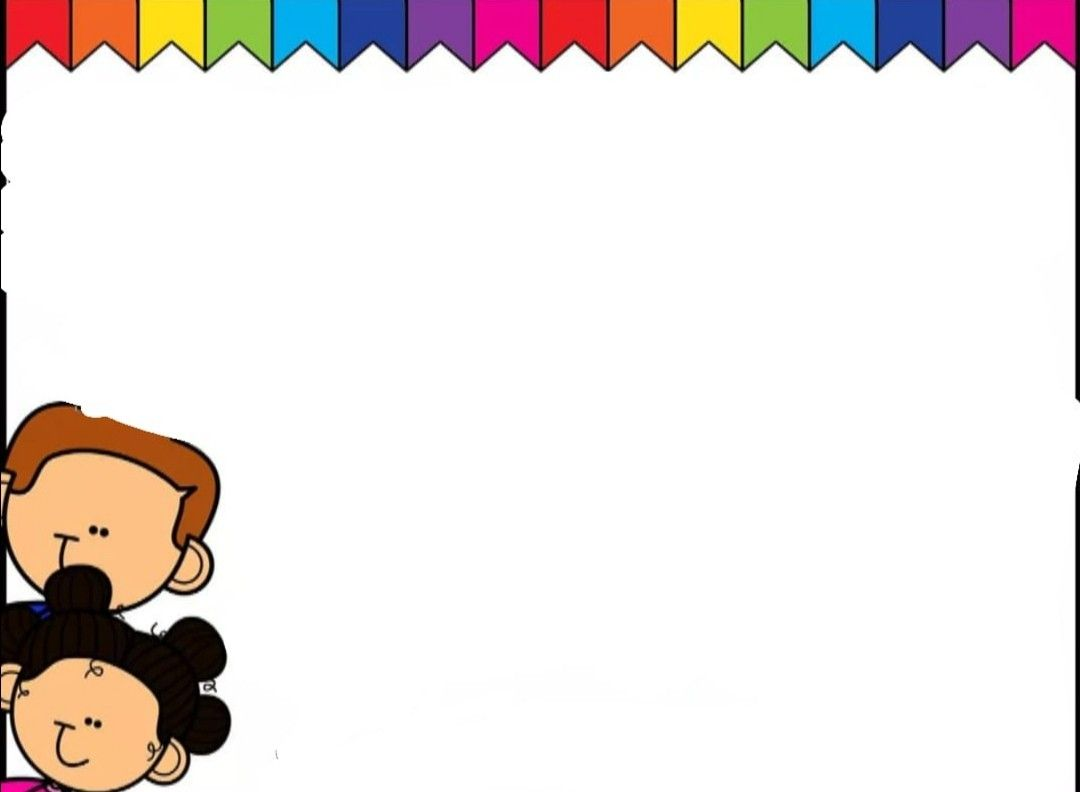 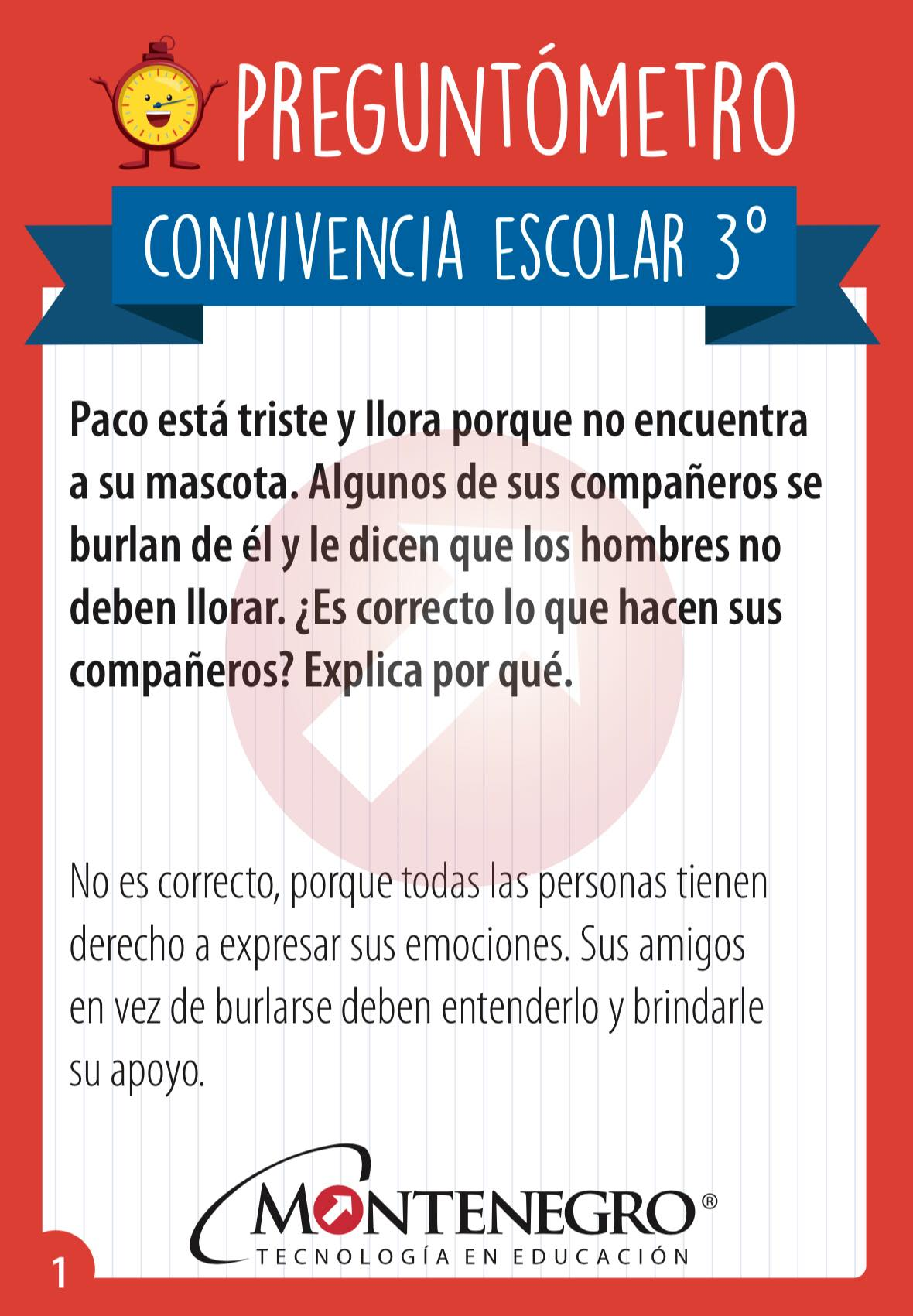 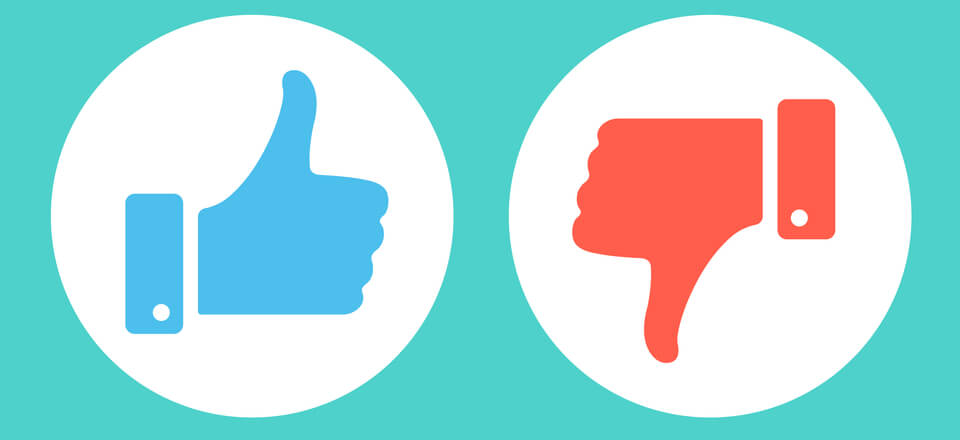 María realiza actividad física todos los días
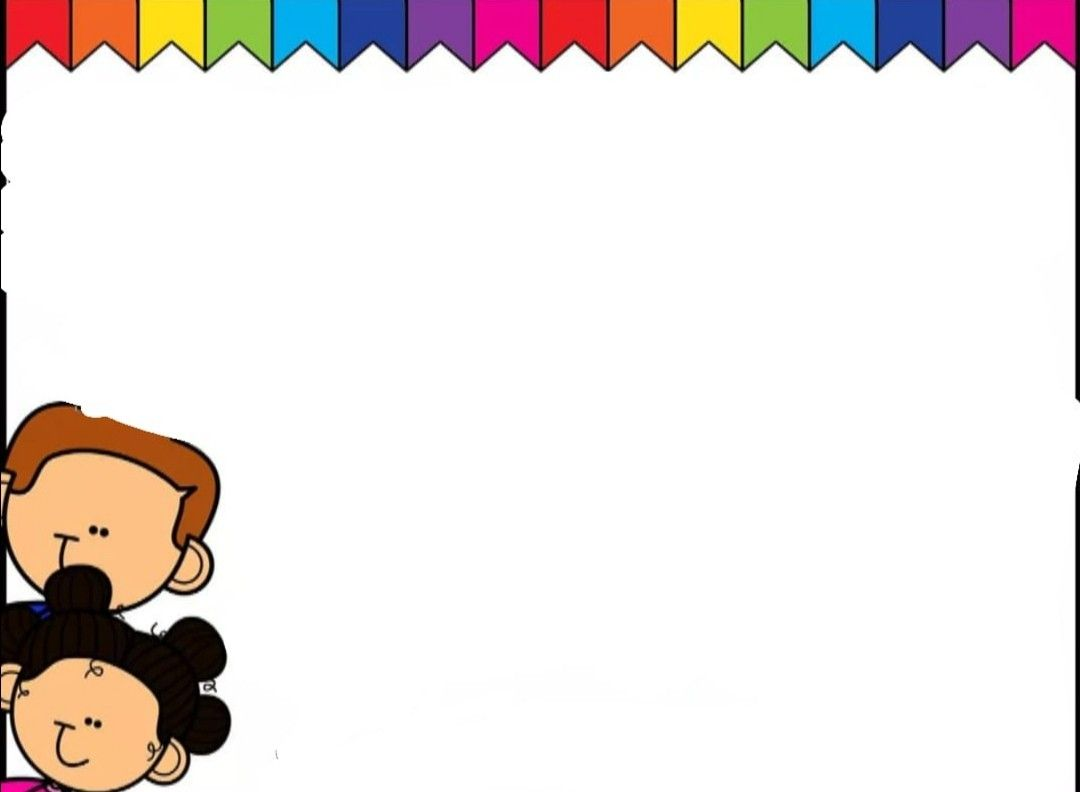 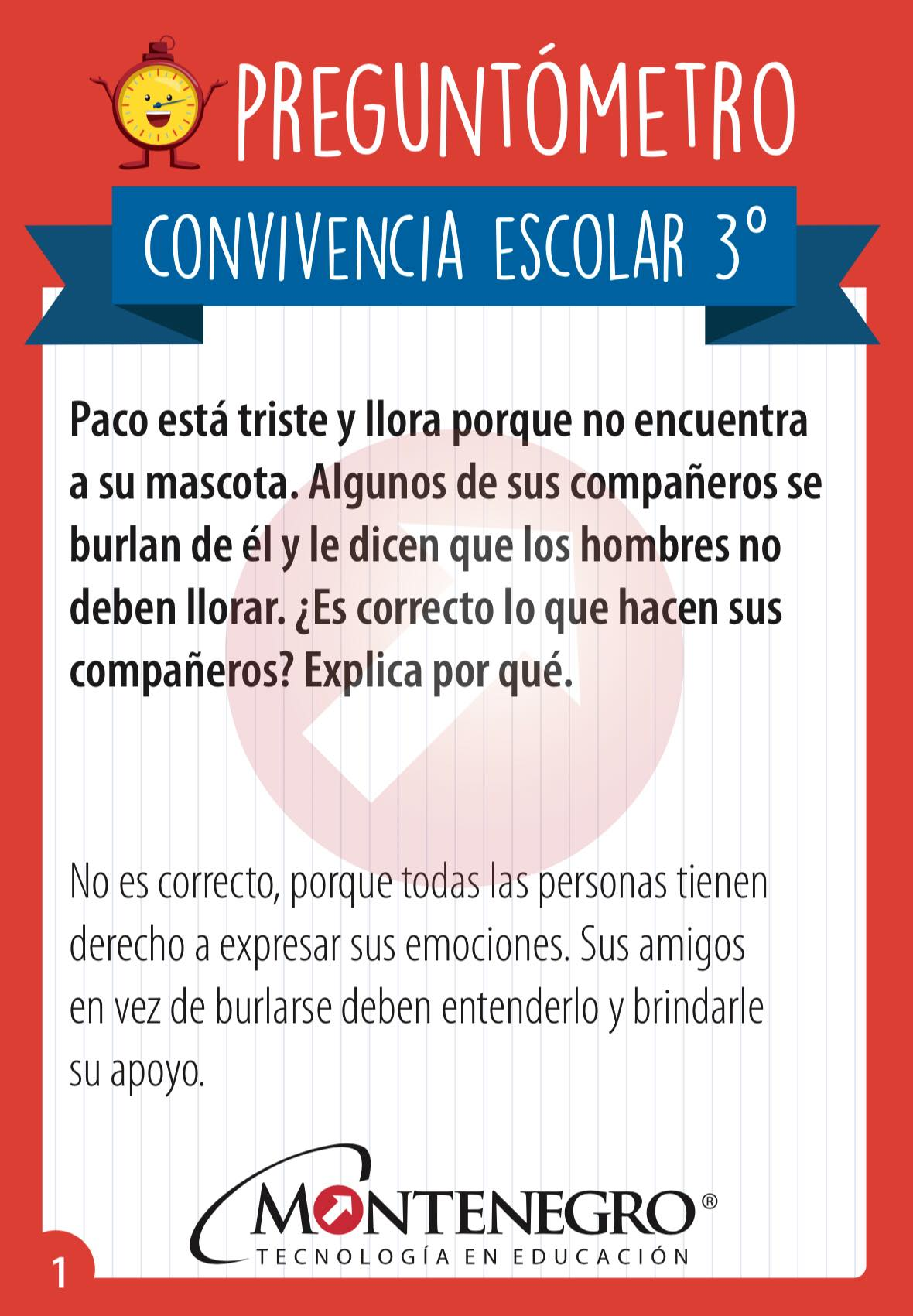 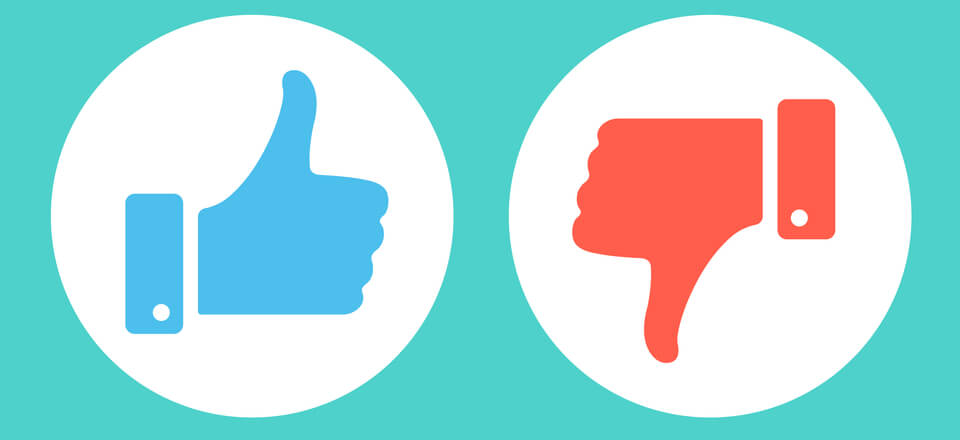 Francisco come frutas y verduras de vez en cuando pero todos los días come dulces
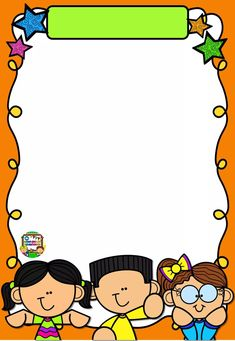 Evidencia
Realiza un dibujo de acciones que propician su autocuidado
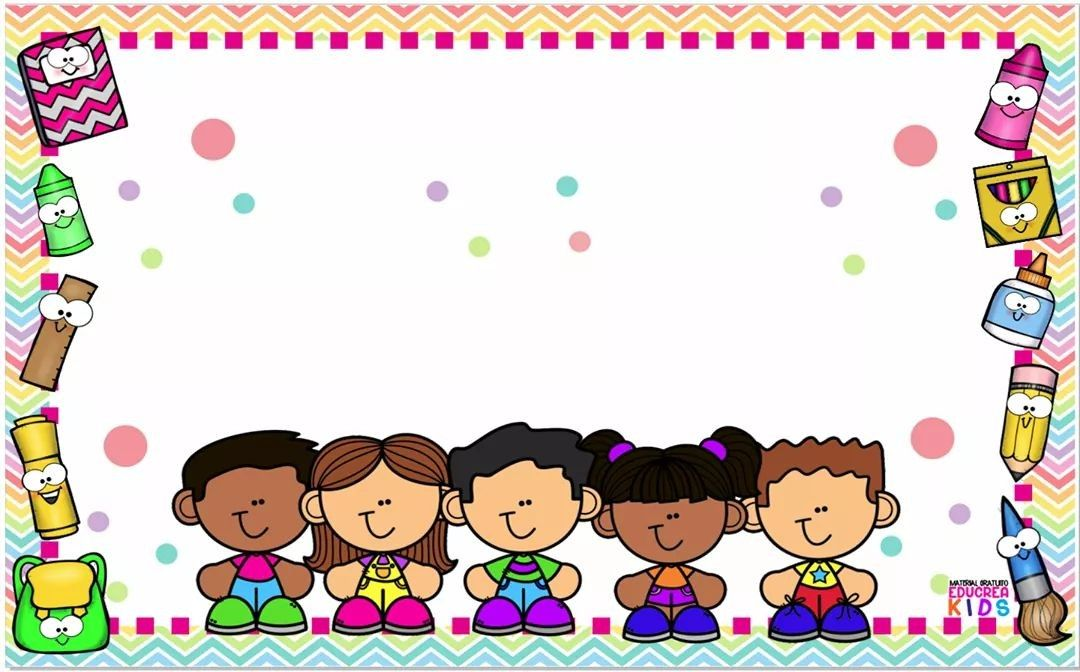 Martes 18 de Mayo 
Exploración y comprensión del mundo natural y social 
Aprendizaje esperado: 
Indaga acciones que favorecen el cuidado del medioambiente.
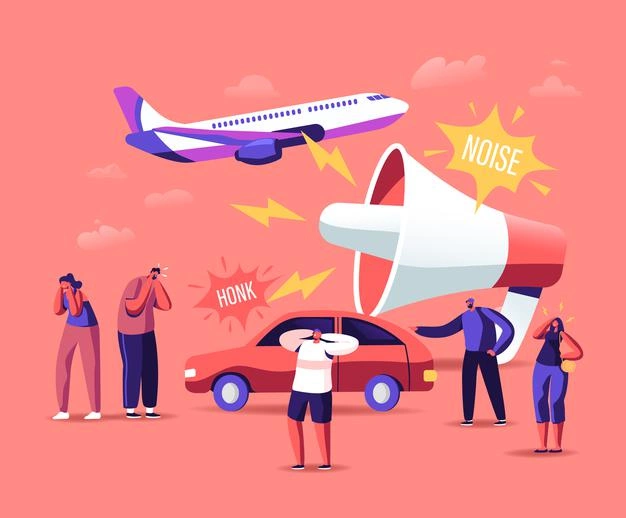 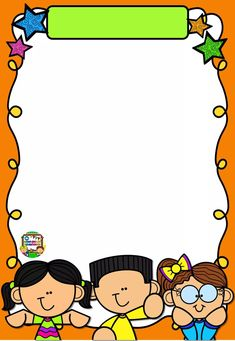 Actividad
Realiza una exposición sobre acciones que pueden combatir a la contaminación acústica y la presente por medio de un corto video.
Pueden incluir imágenes, dibujos, oraciones, palabras, etcétera.
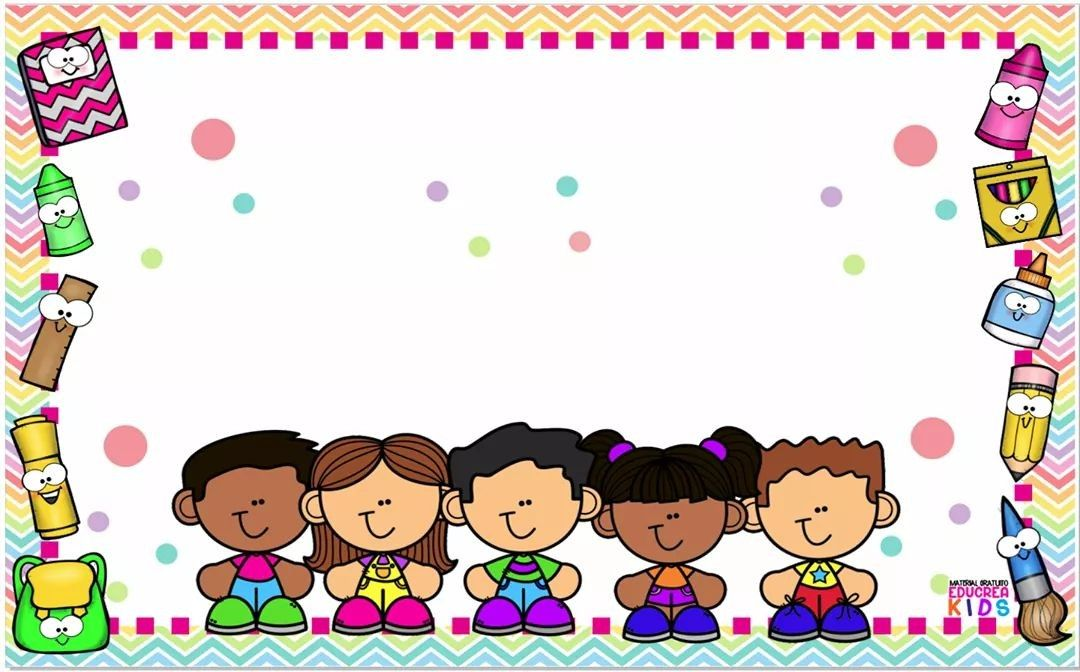 Miércoles 19 de Mayo 
Lenguaje y comunicación 
Aprendizaje esperado:
Aprende poemas y los dice frente a otras personas.
Elige un poema para recitarlo
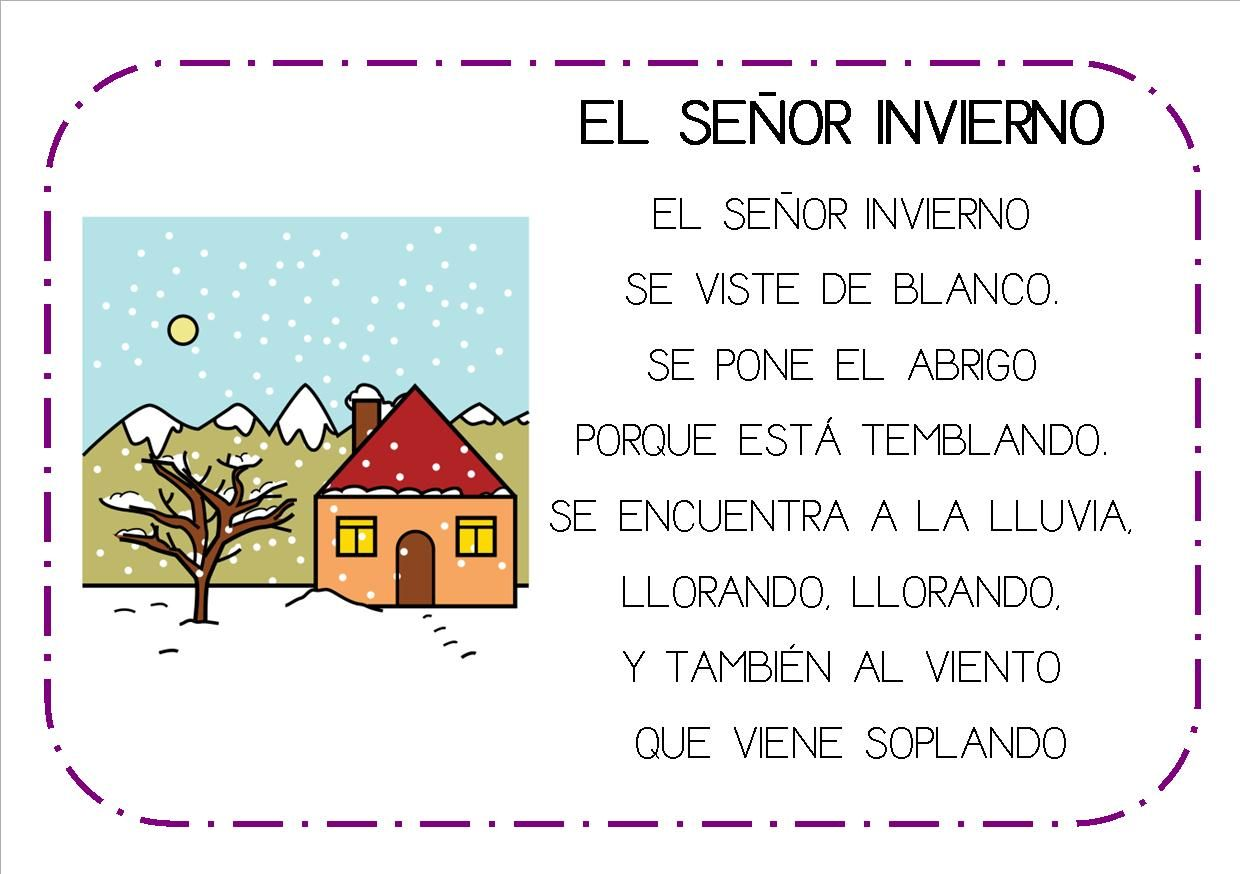 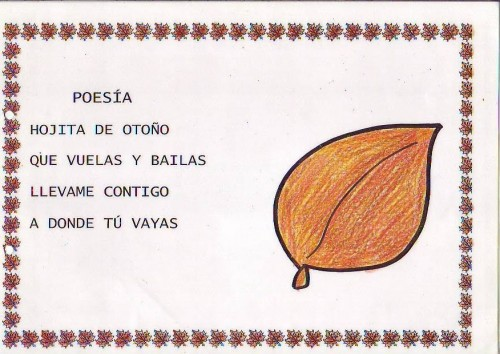 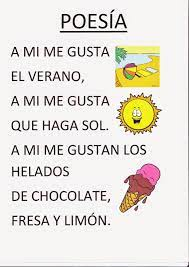 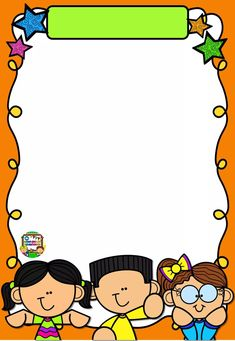 Actividad
Recita un poema, puede ser de invención propia, también puede utilizar los ejemplos que se muestran o incluso puede utilizar uno de su elección.
Después envía un video
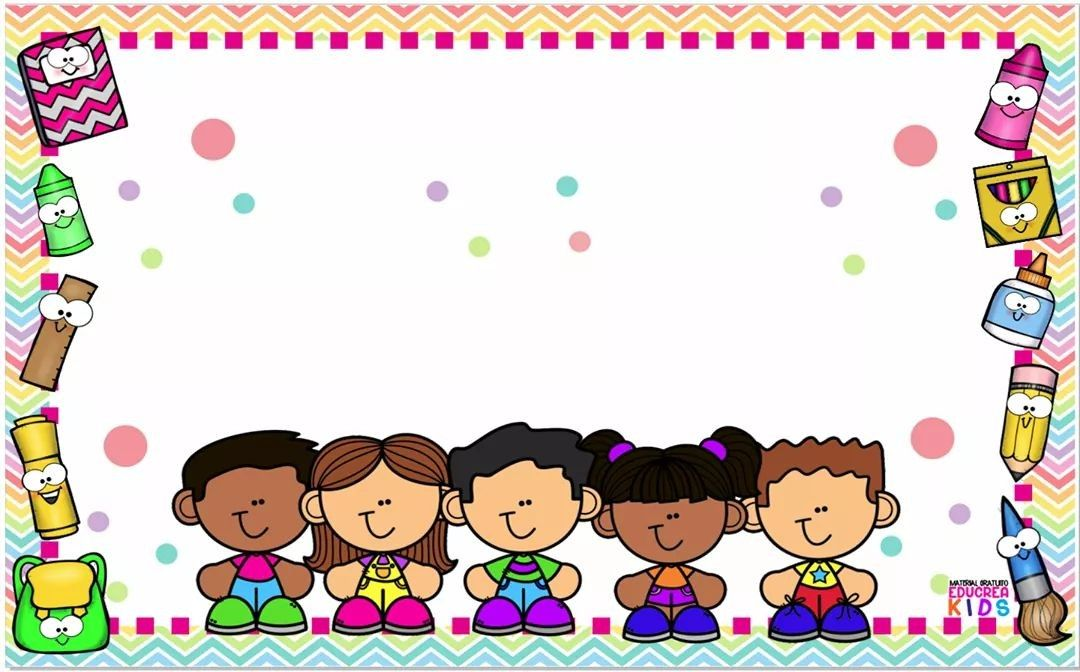 Jueves 20 de Mayo.
Pensamiento matemático 
Aprendizaje esperado:
Identifica algunos usos de los números en la vida cotidiana y entiende qué significan
Detective de números
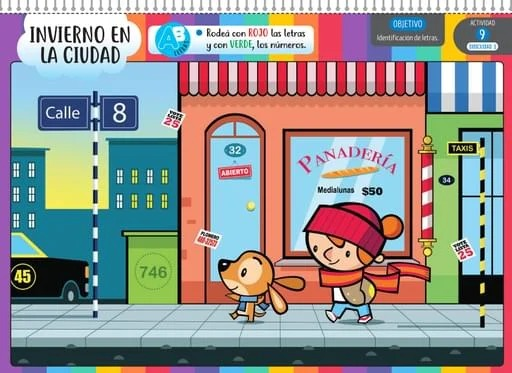 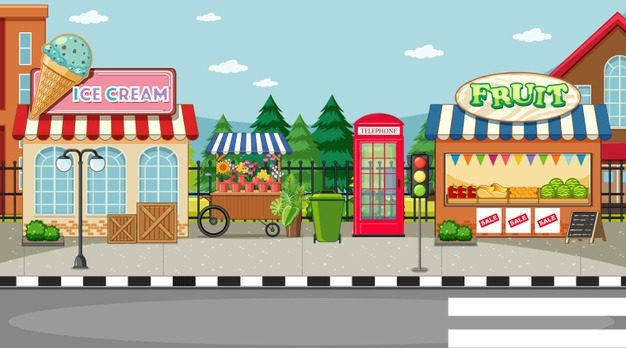 84441717546
128
$25
$10
$20
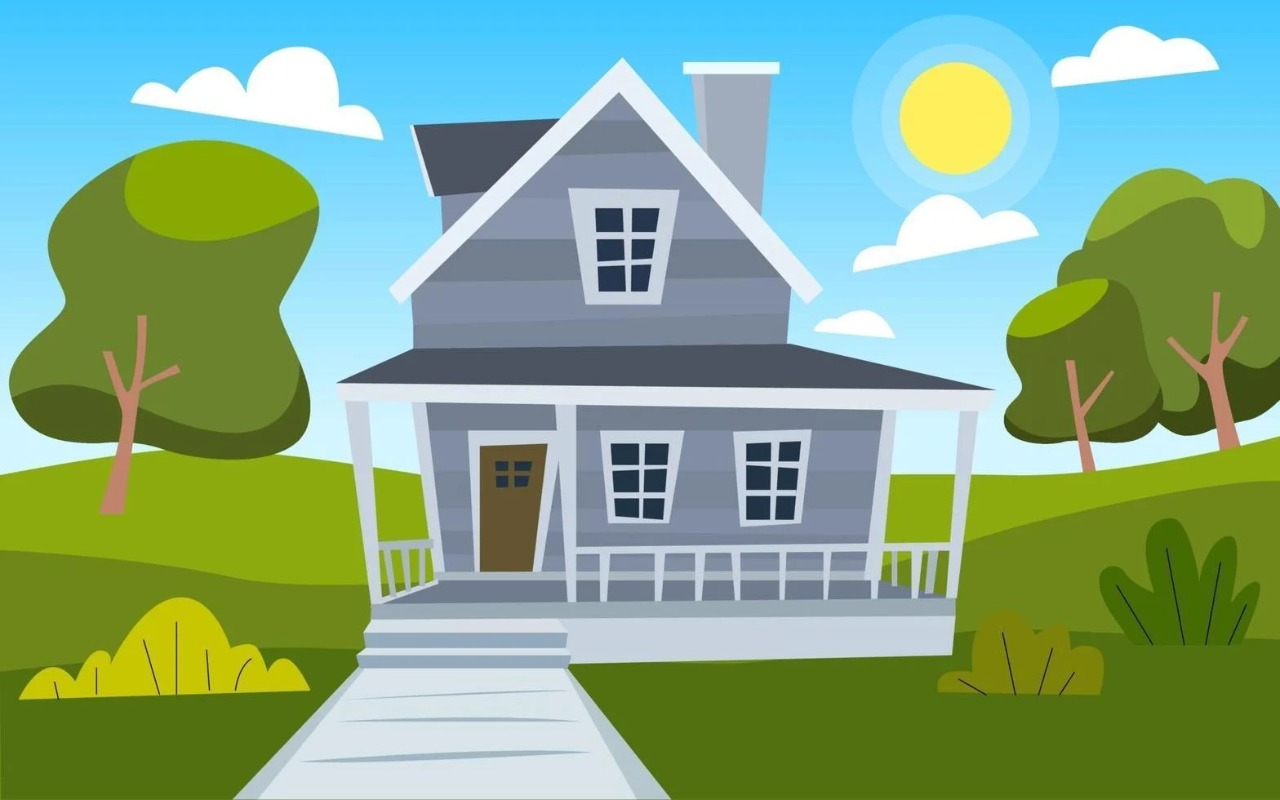 2116
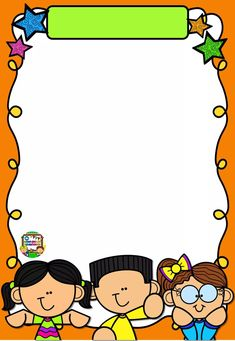 Actividad
Elabora una lista de lugares donde podamos encontrar números.
Por ejemplo: en el supermercado por que los productos tienen precio, afuera de mi casa, etcétera.
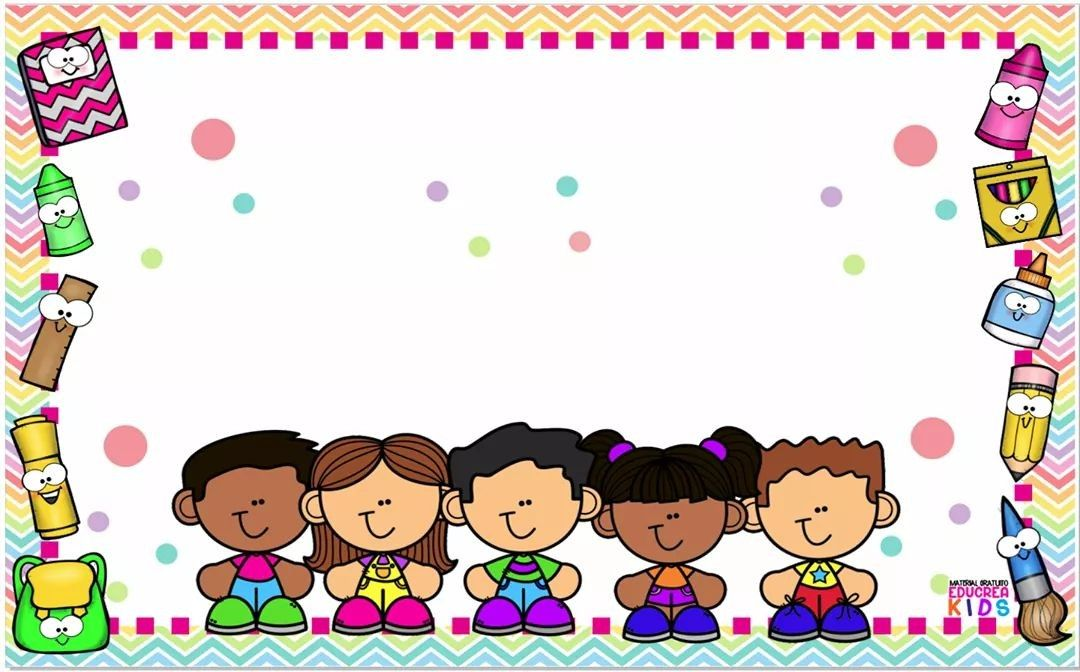 Jueves 20 de Mayo.
Lenguaje y comunicación 
Aprendizaje esperado:
Escribe su nombre con diversos propósitos e identifica el de algunos compañeros
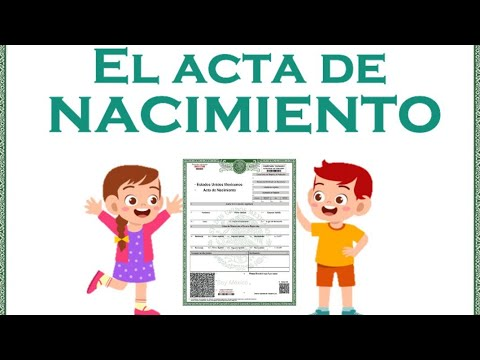 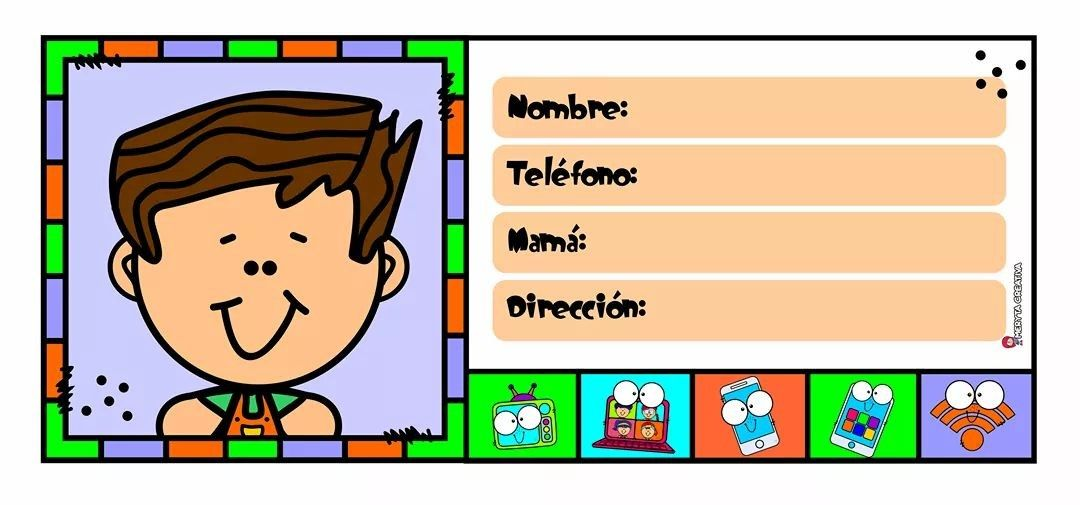 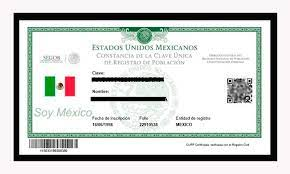 Encuentra tu nombre
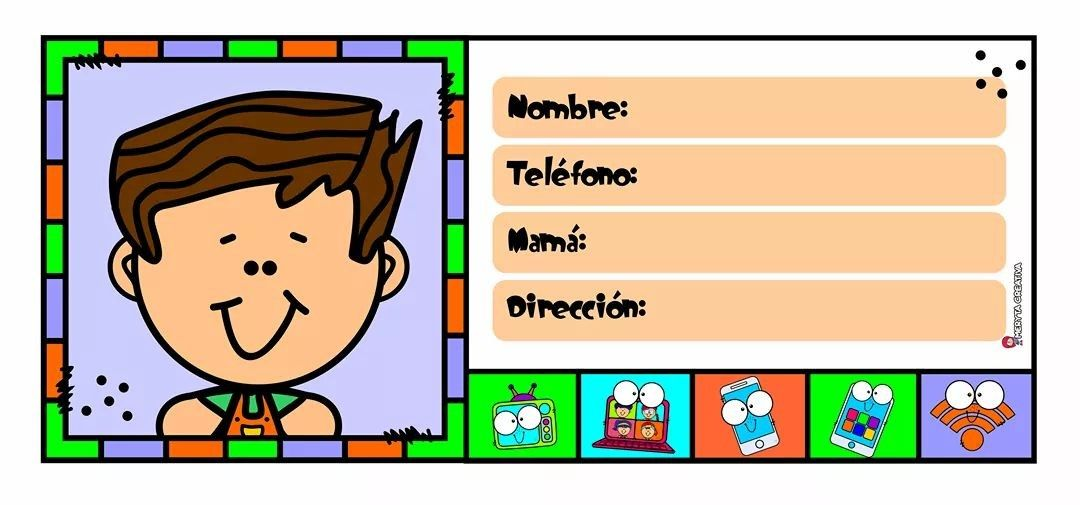 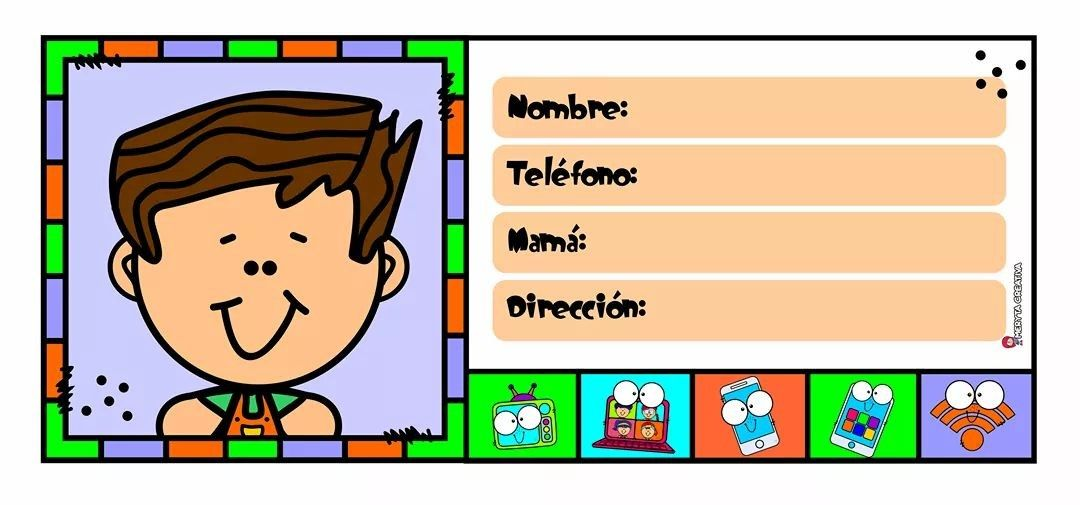 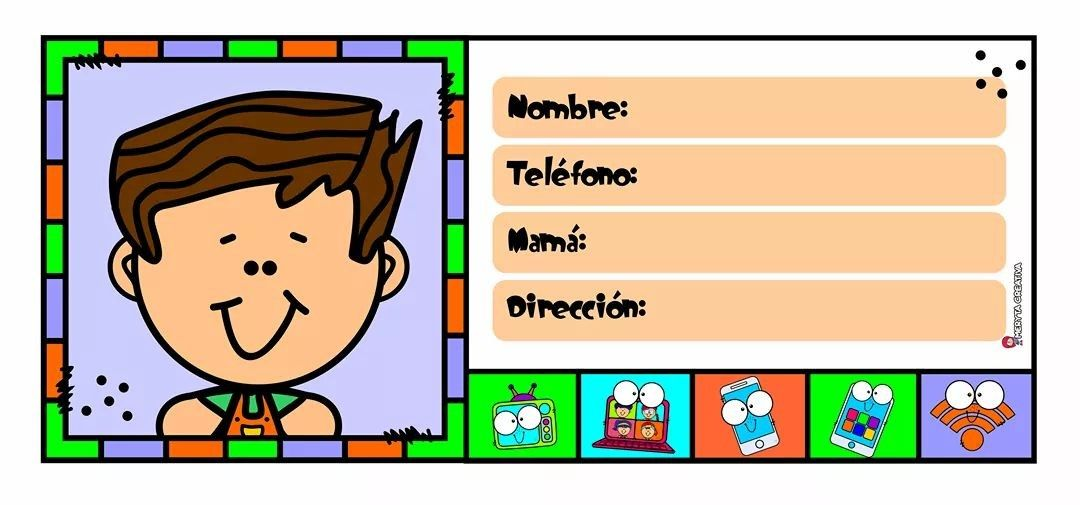 Jesus
Angel
Damian
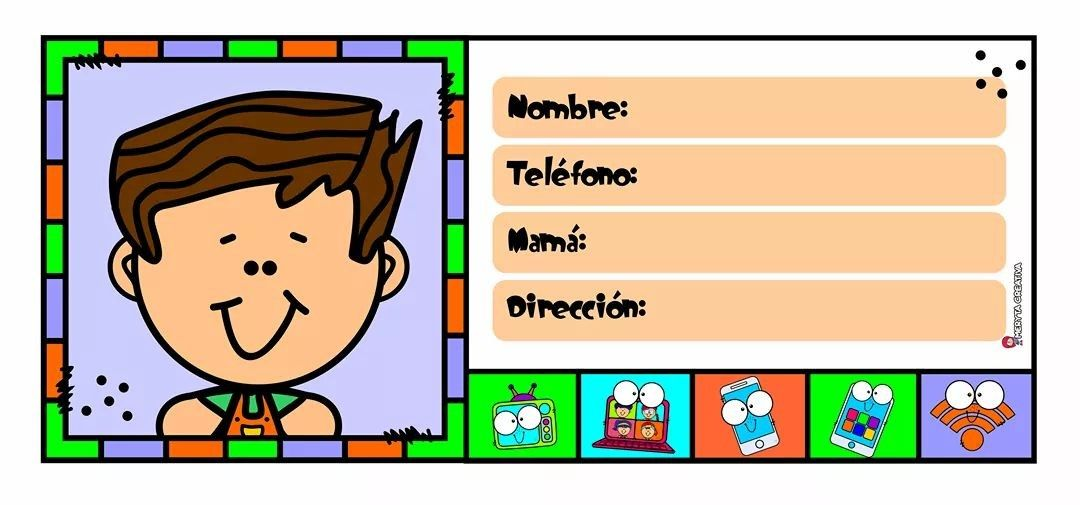 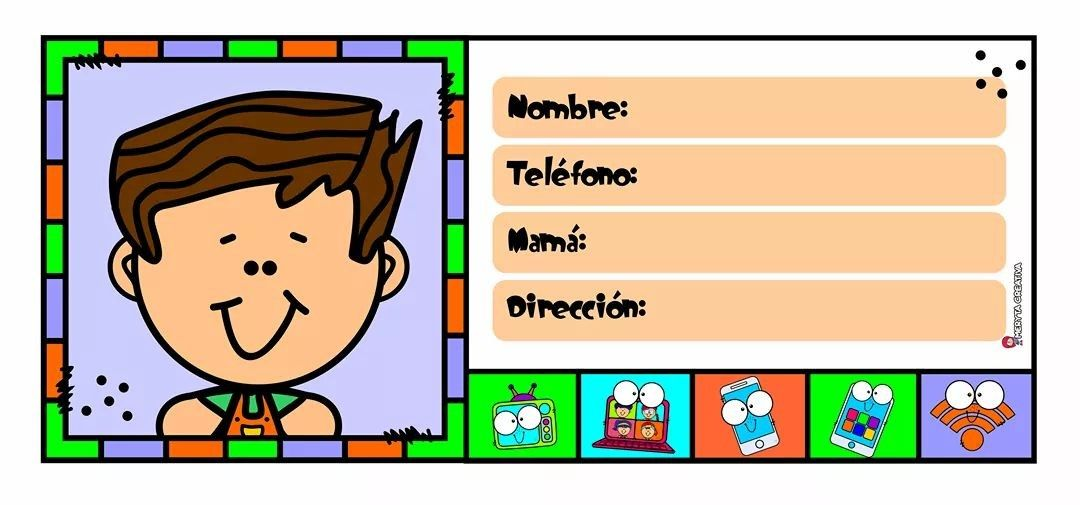 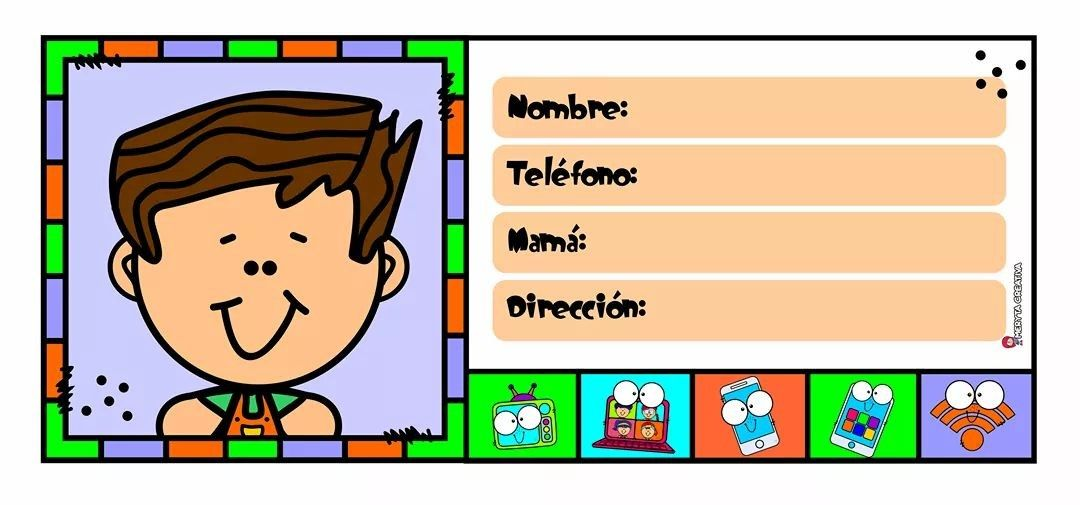 Santiago
Joel
Ulises
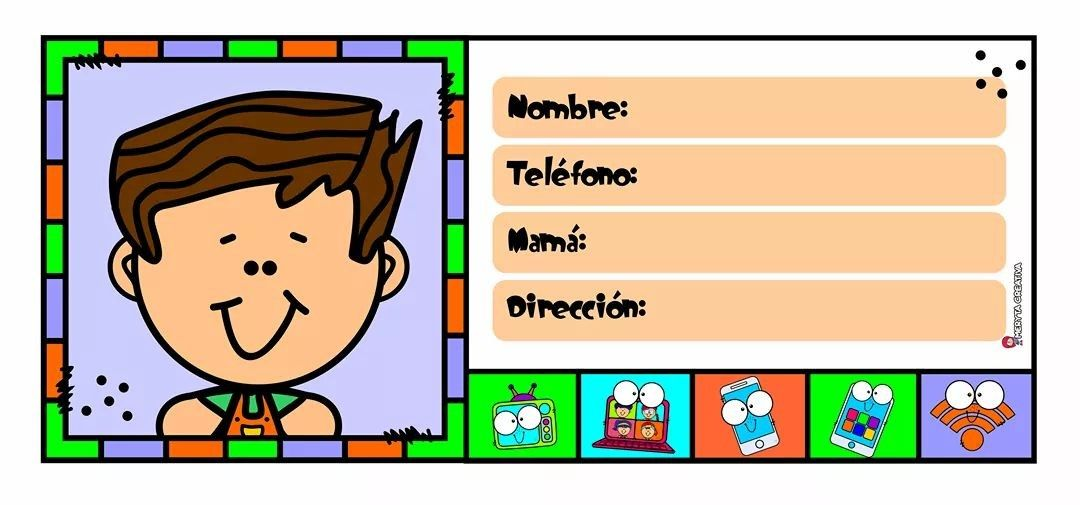 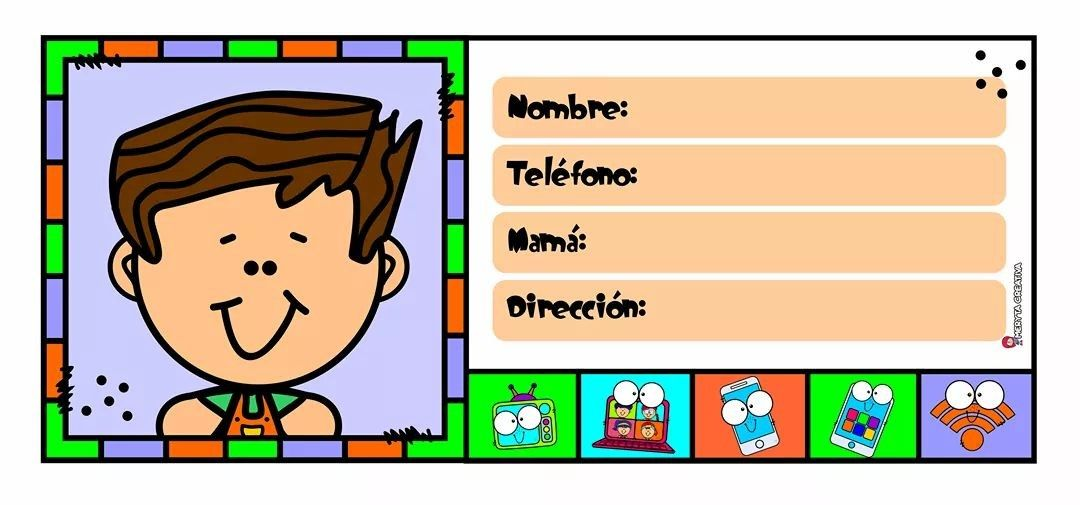 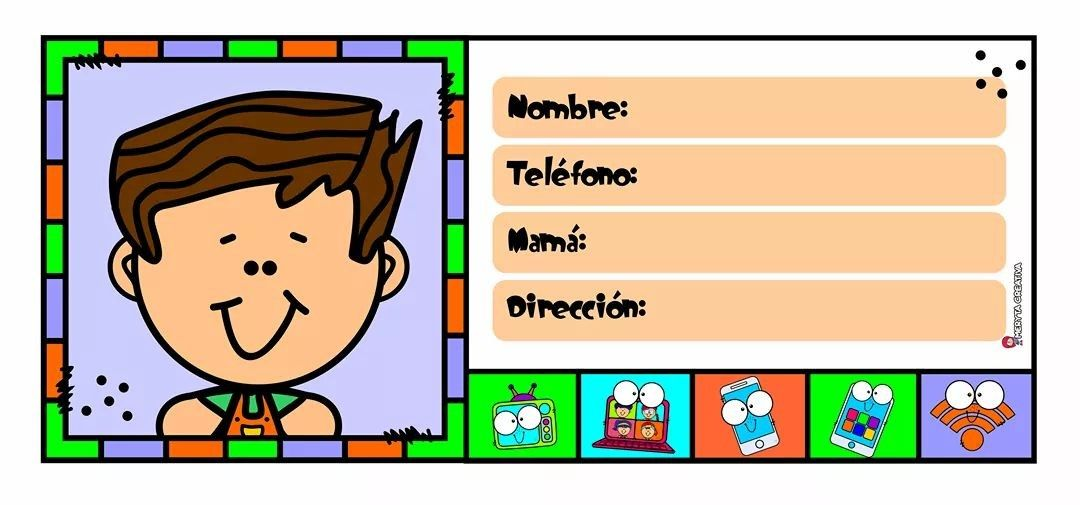 Jonathan
Juan
Diego
Encuentra tu nombre
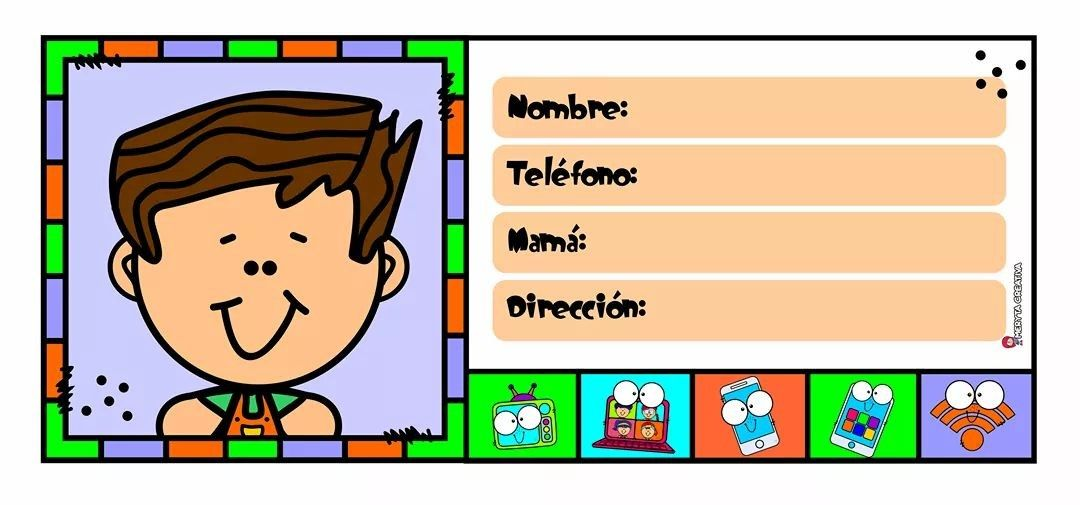 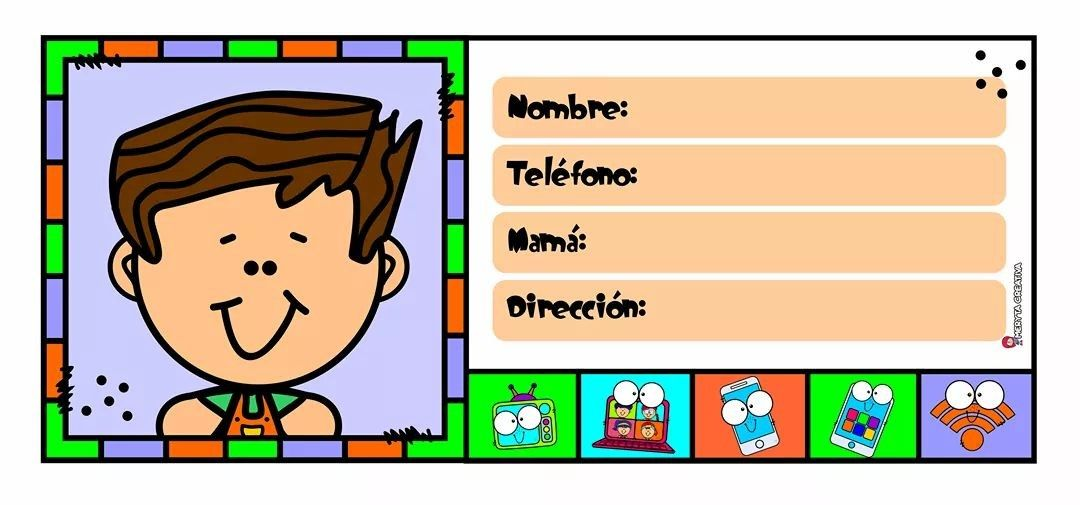 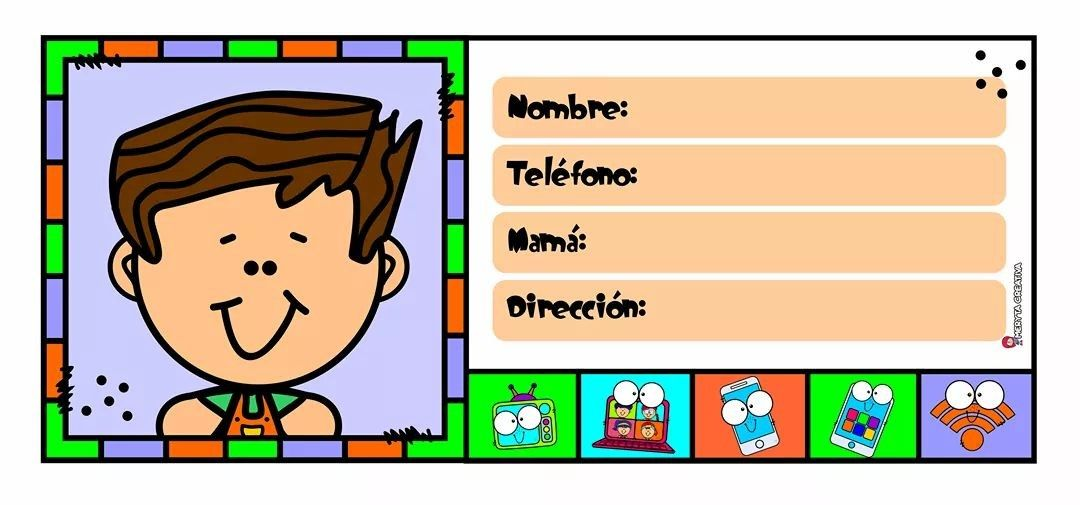 Luis
Gabriel
Vicente
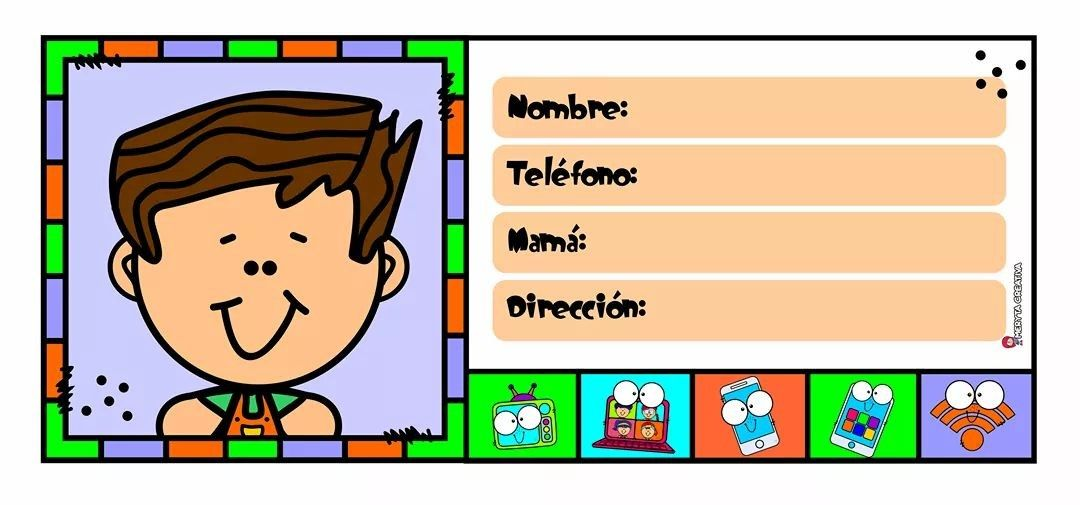 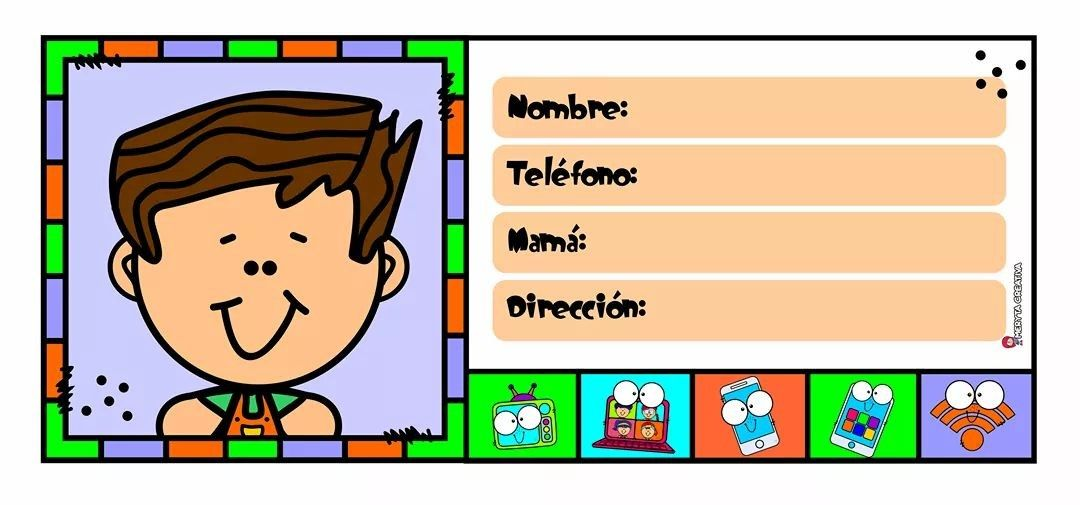 Héctor
Cristian
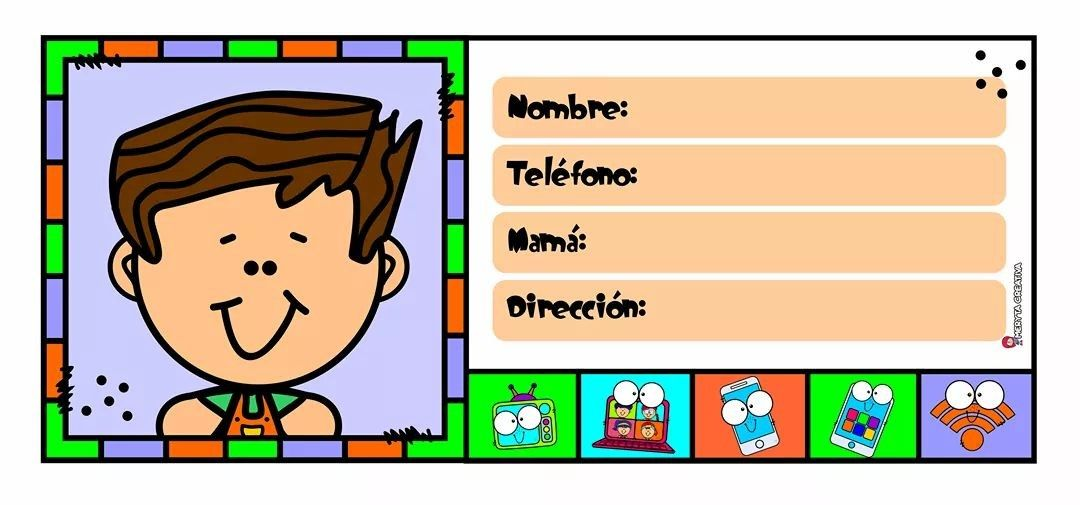 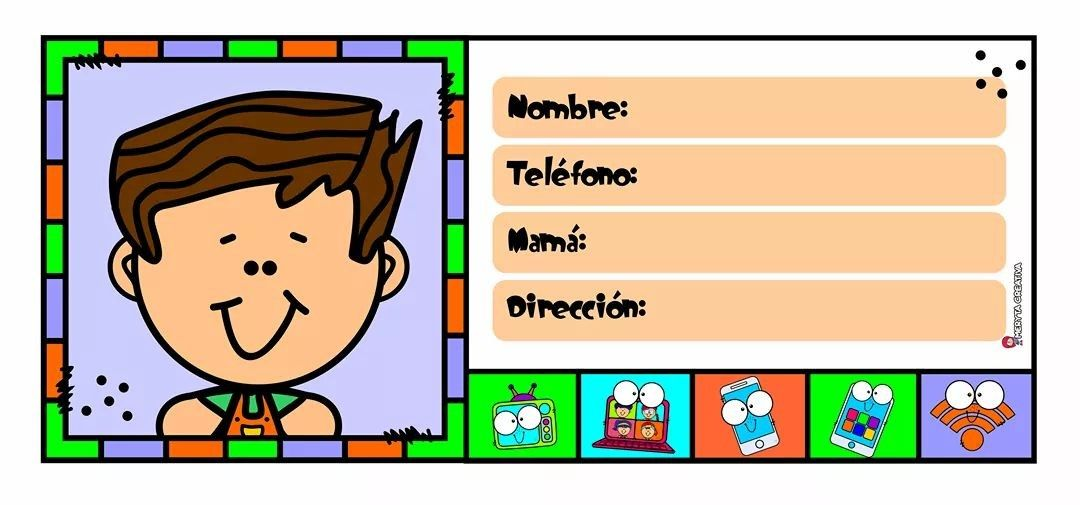 Edwin
Iker
Encuentra tu nombre
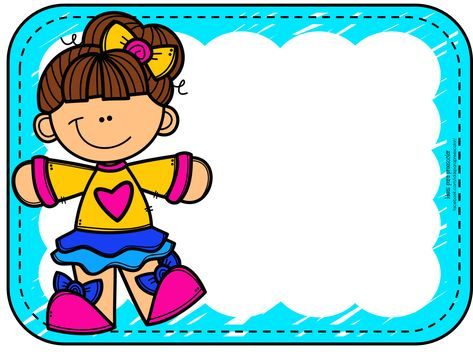 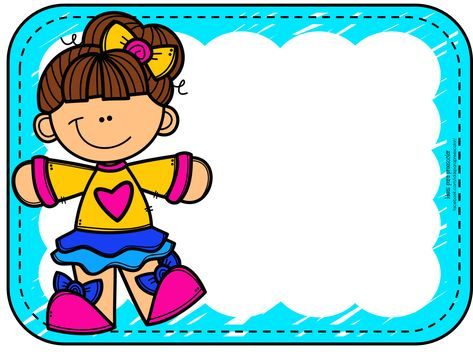 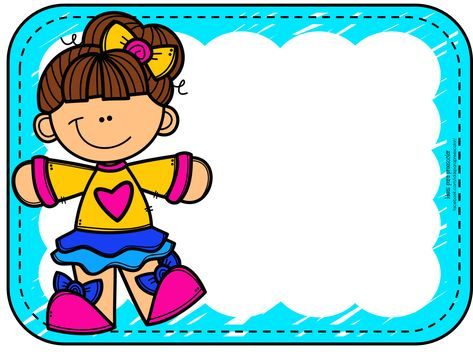 Valentina
Emma
Mia
Mia
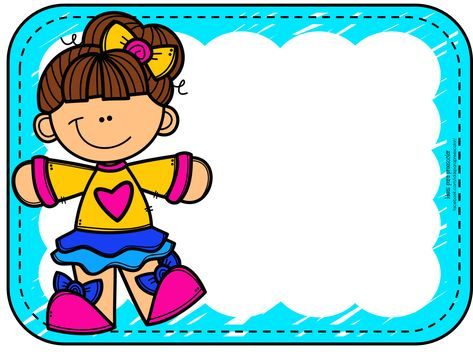 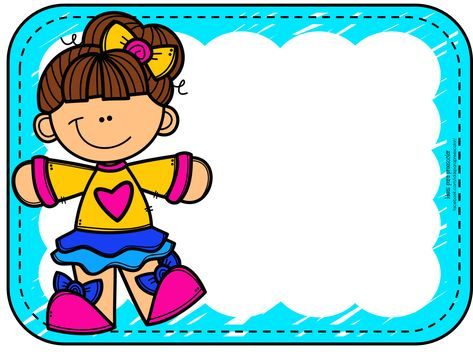 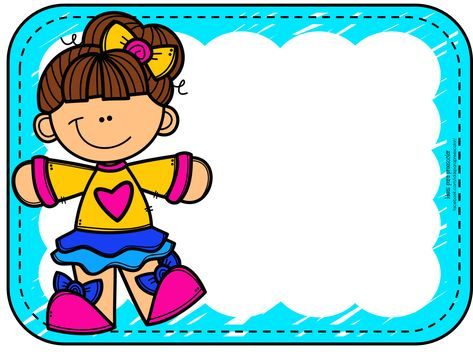 Dulce
Alexa
Edeli
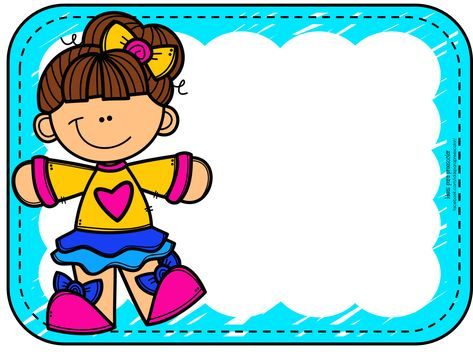 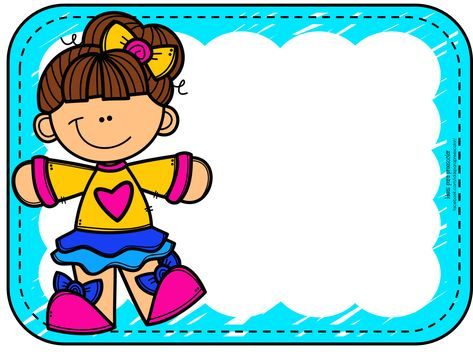 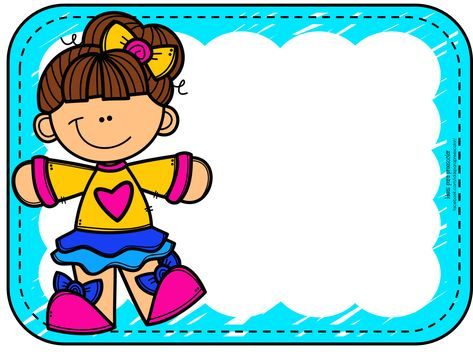 Camila
Naylea
Sofia
Encuentra tu nombre
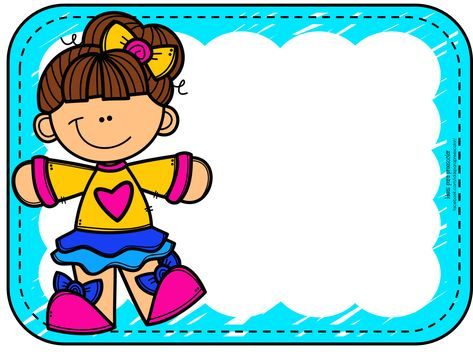 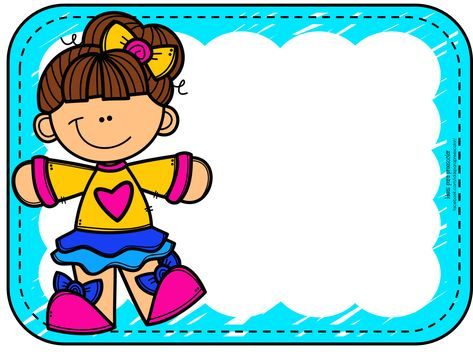 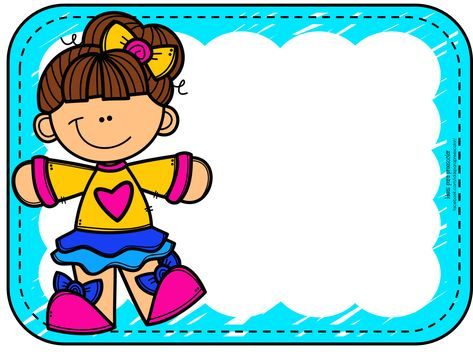 Angela
Patricia
Mia
Yatziri
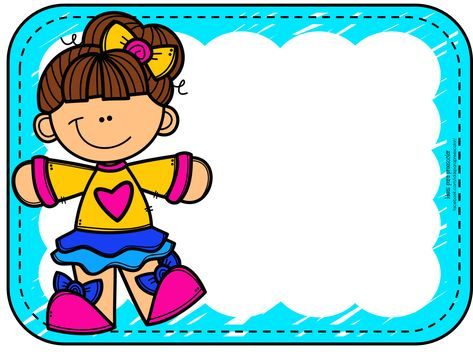 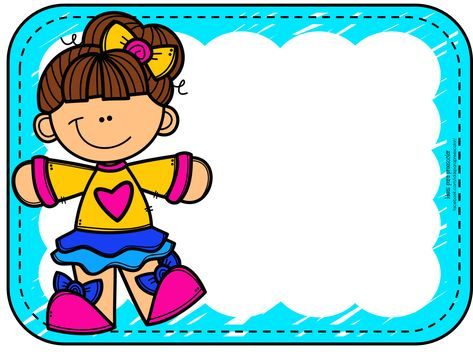 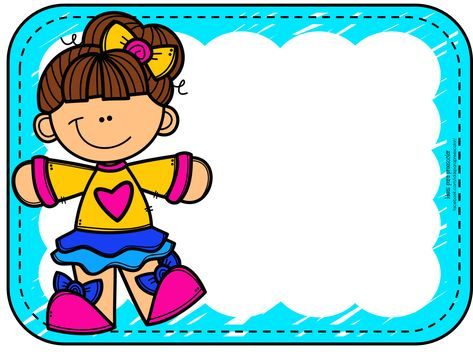 Maydelin
Genesis
Julieta
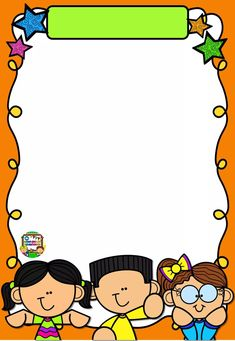 Actividad
Realiza la hoja de trabajo. No es necesario imprmir
Segundo
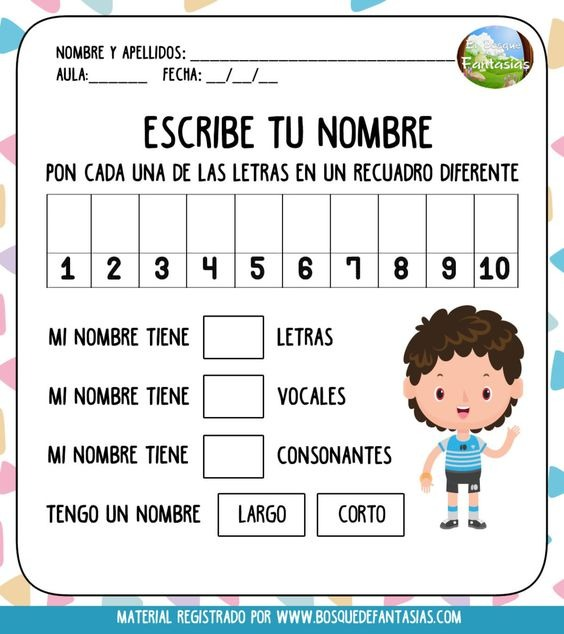 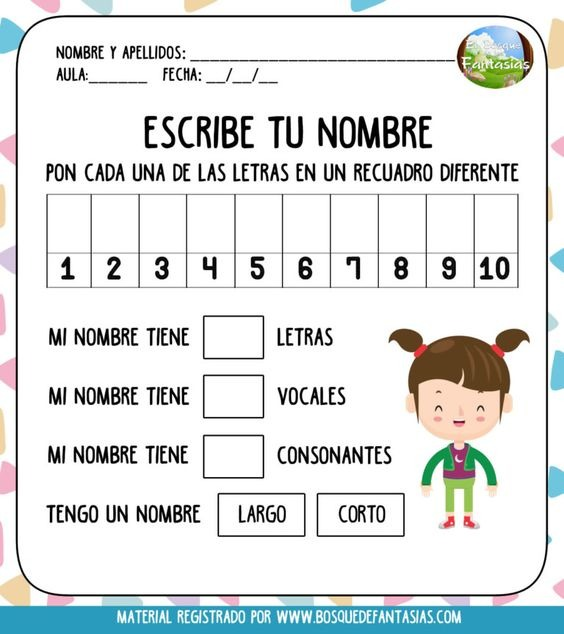 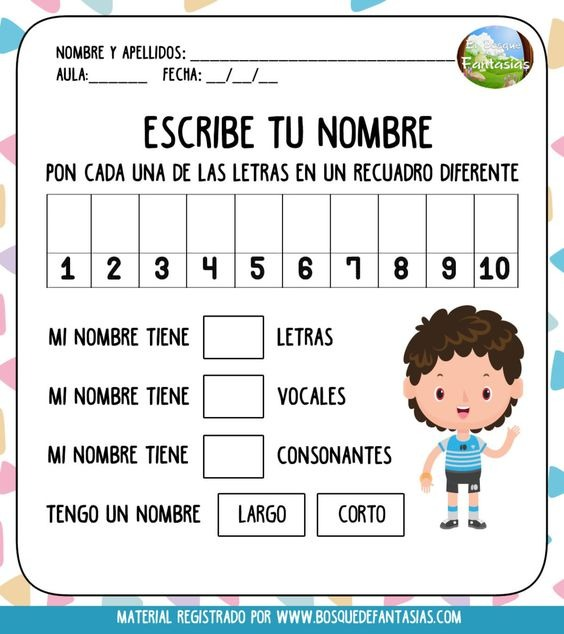 Tercero
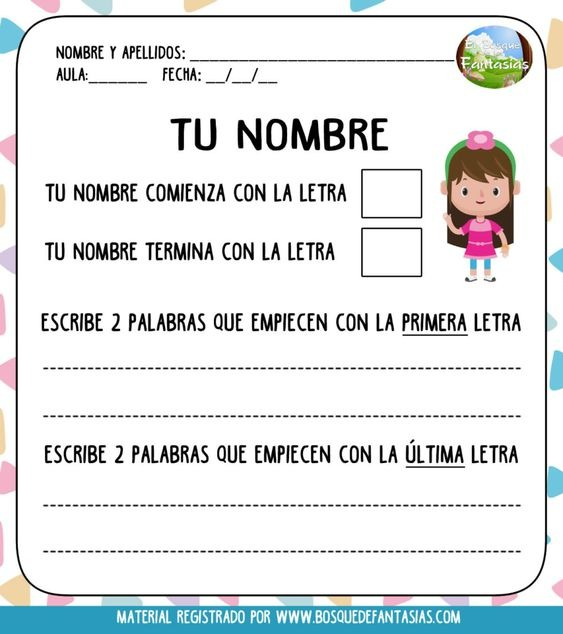 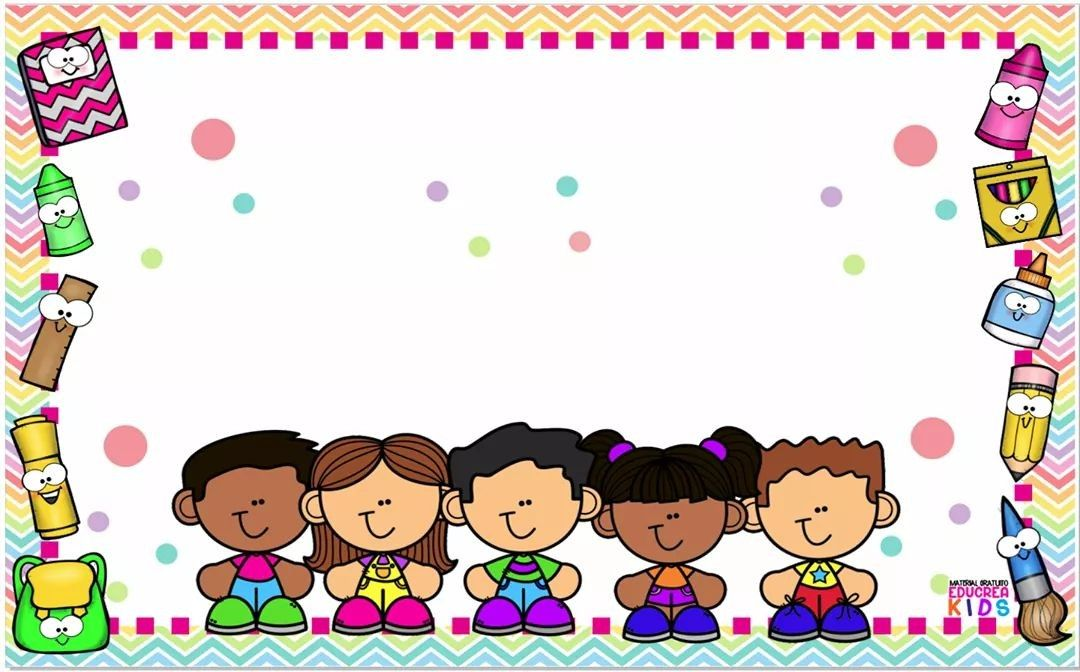 Viernes 21 de Mayo.
Consejo Técnico Escolar